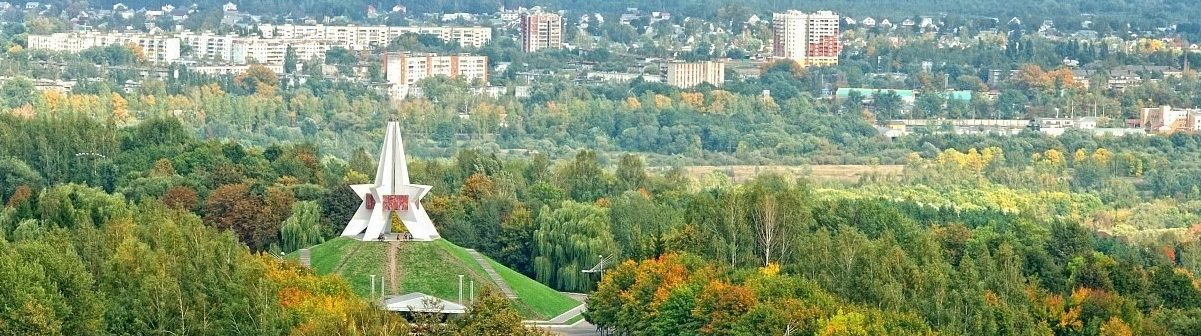 ПЛАН ПРИВЛЕЧЕНИЯ ИНВЕСТИЦИЙ С ЦЕЛЬЮ ДОСТИЖЕНИЯ ИХ УРОВНЯ ВЫШЕ 27% ОТ ВРП
БРЯНСК, 2022
Текущие инвестиционные и экономические показатели 
Брянской области
2
Какие инвестиции можно привлечь?
3
Возможные виды бизнеса
(фактические и потенциальные)
20
Тепличное овощеводство
Кролиководство
Переработка картофеля
Молочное животноводство и переработка молока
Мясное животноводство (свиноводство)
Производство бумаги и картона
 Производство ампул и флаконов из медицинского стекла
 Химическое производство
КРИТЕРИИ ВЫБОРА
10
Доходность
Обеспеченность ресурсами
Потенциал выхода за пределы региона
Объем инвестиций в основной капитал
Динамика инвестиций в основной капитал
Валовой выпуск
Динамика валового выпуска
Инвестиционная оценка
8
План привлечения инвестиций включает в себя 8 основных направлений (приоритетов)
Инвестиционные приоритеты:
Тепличное овощеводство
4
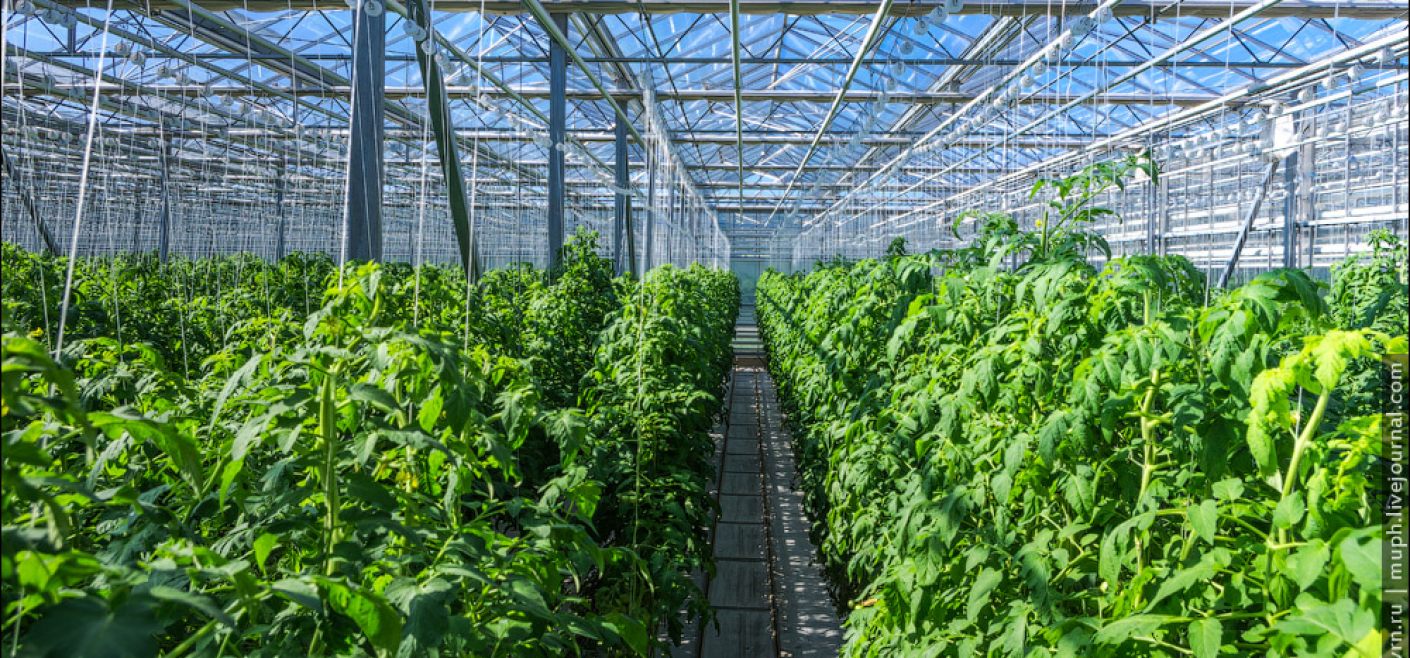 ТЕРРИТОРИИ ДЛЯ ЛОКАЛИЗАЦИИ ИНВЕСТПРОЕКТОВ
ПО ТЕПЛИЧНОМУ ОВОЩЕВОДСТВУ
5
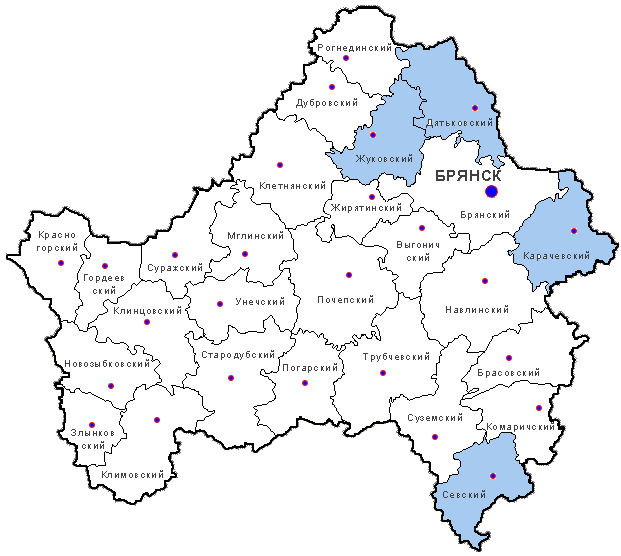 25,65 МВА
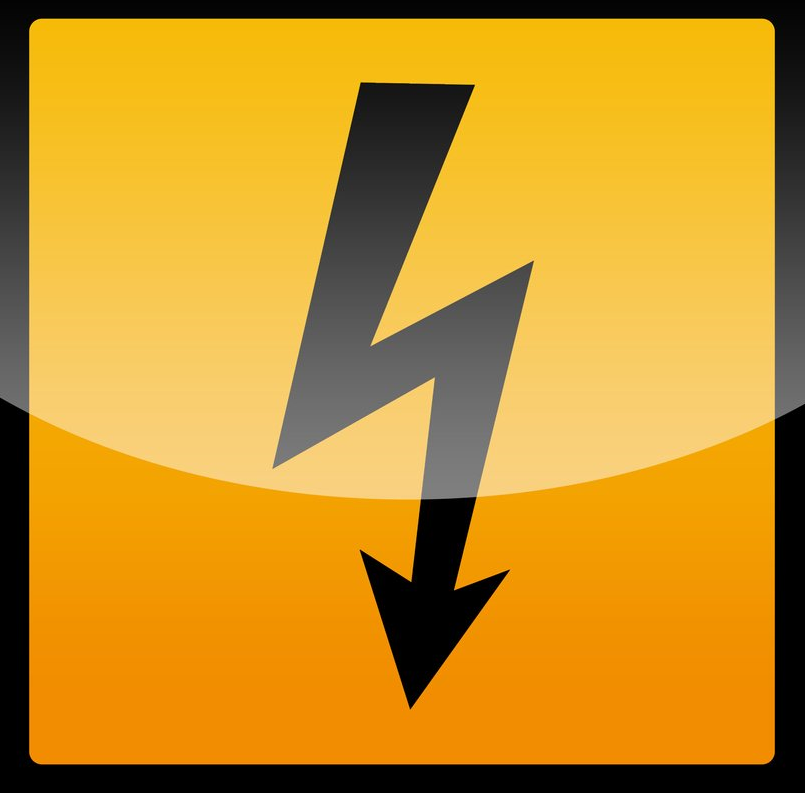 5 МВА
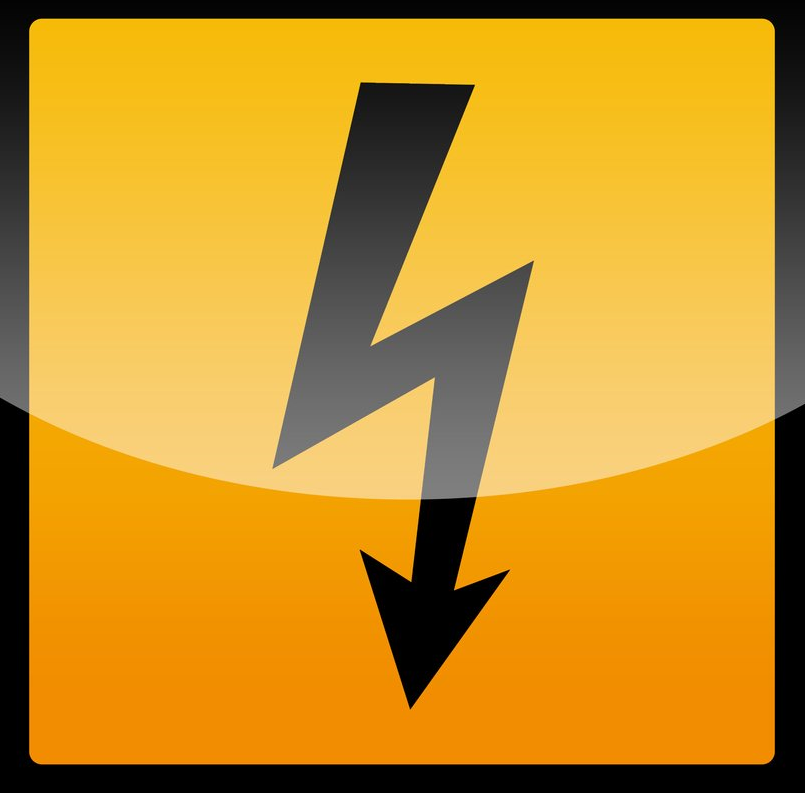 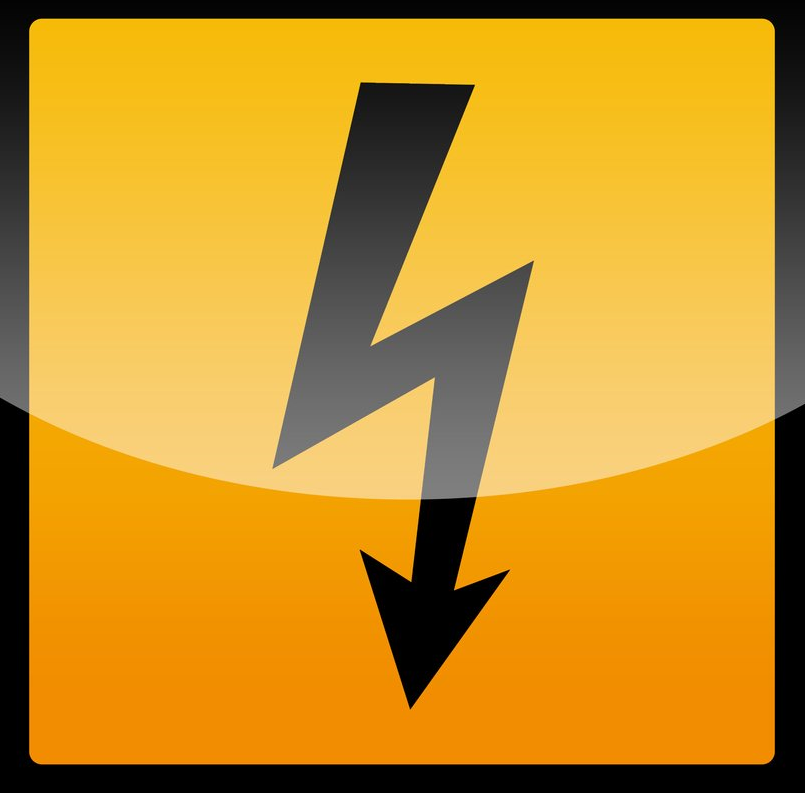 29,1 МВА
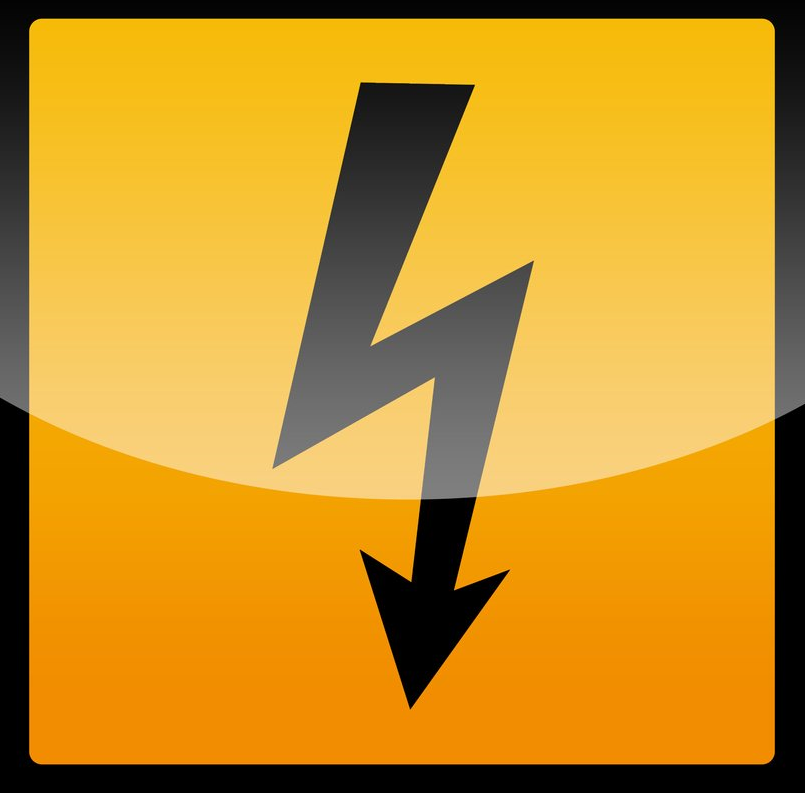 13,83 МВА
Центры питания ПАО «МРСК Центра»
Резерв мощности для технологического присоединения
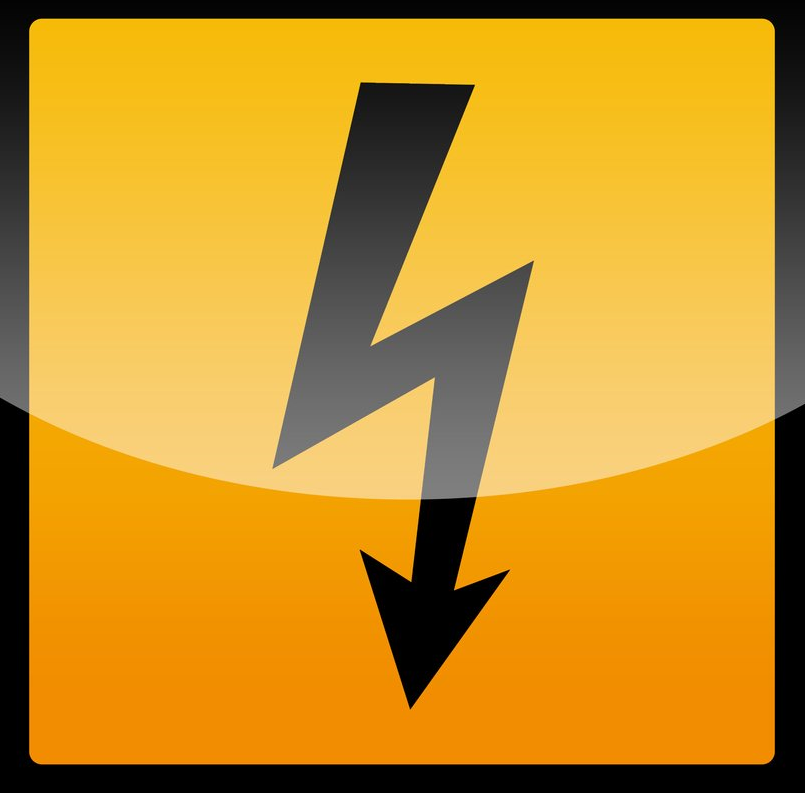 ПОТЕНЦИАЛЬНЫЕ ИНВЕСТОРЫ В тепличное производство
6
Инвестиционные приоритеты:
Кролиководство
7
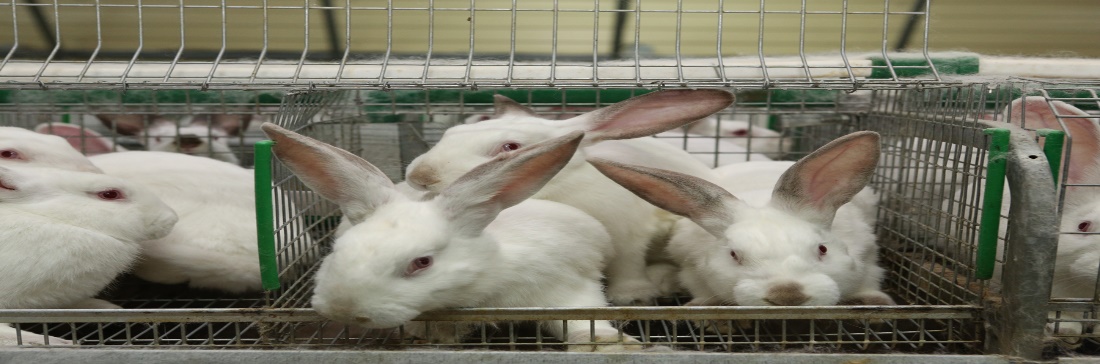 ТЕРРИТОРИИ ДЛЯ ЛОКАЛИЗАЦИИ ИНВЕСТПРОЕКТОВ ПО Строительству кролиководческих ферм
8
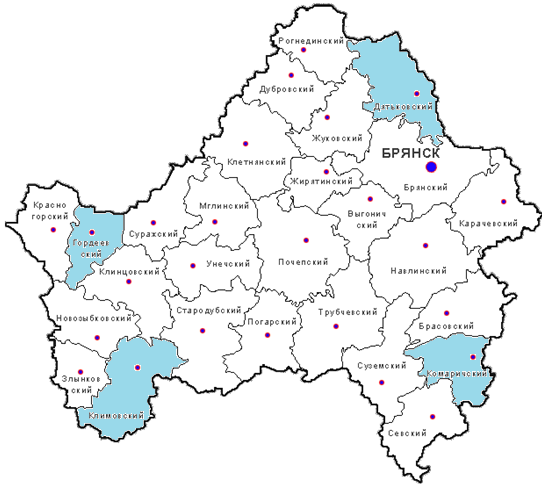 25,65 МВА
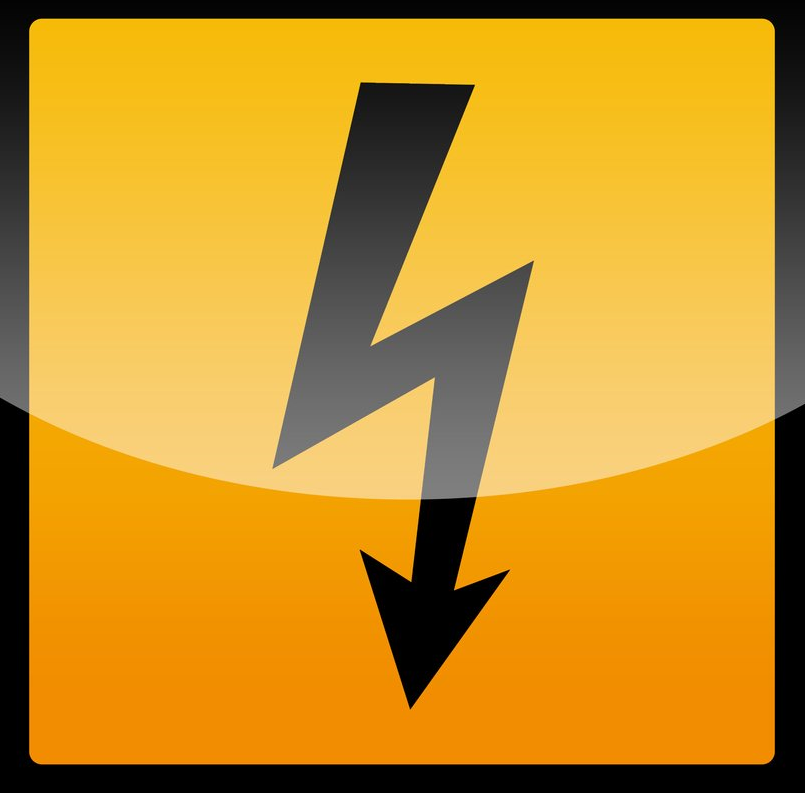 2,44 МВА
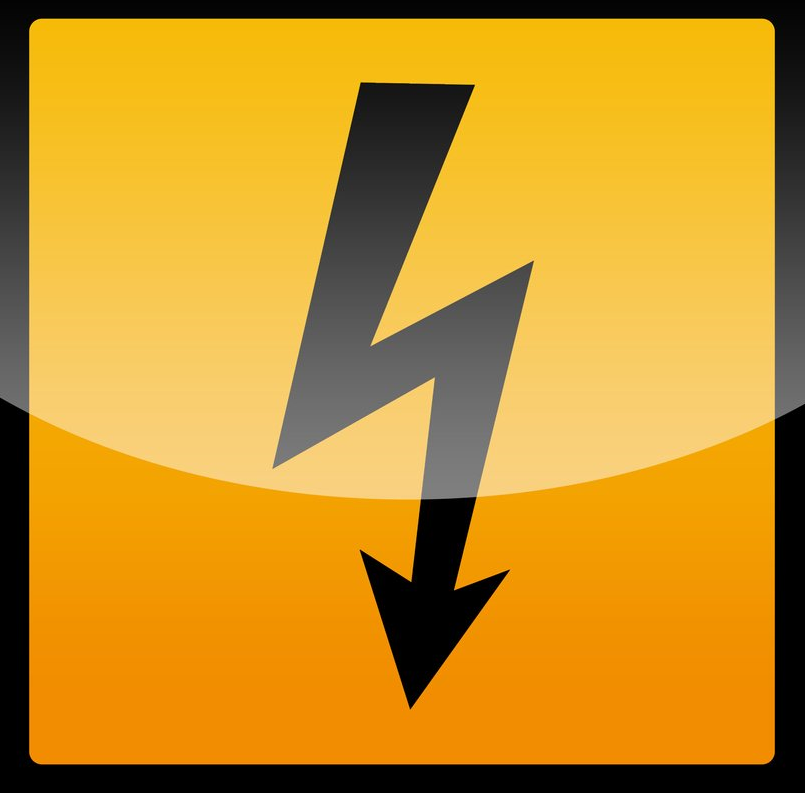 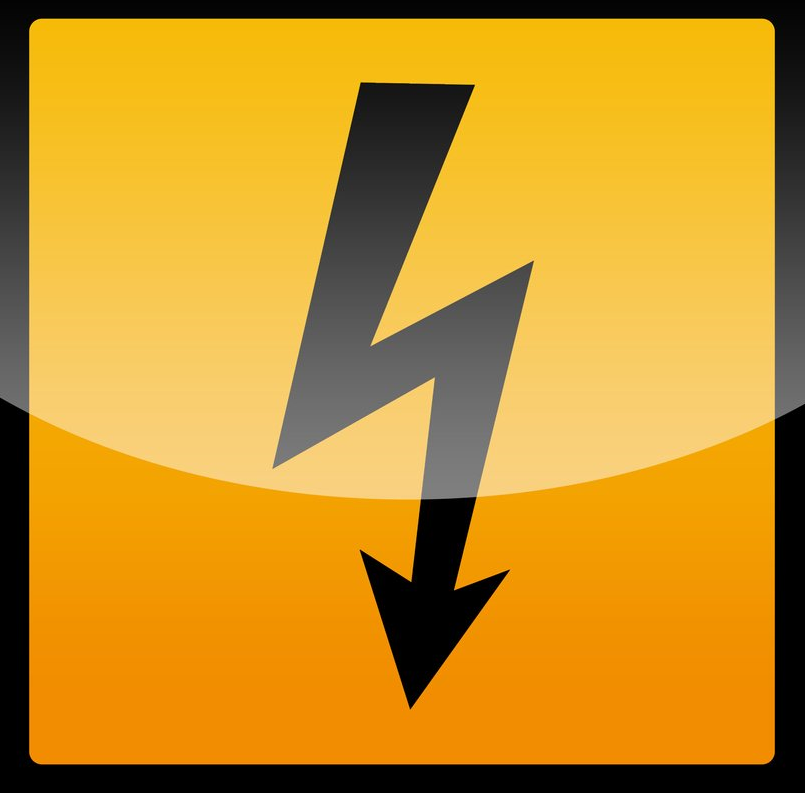 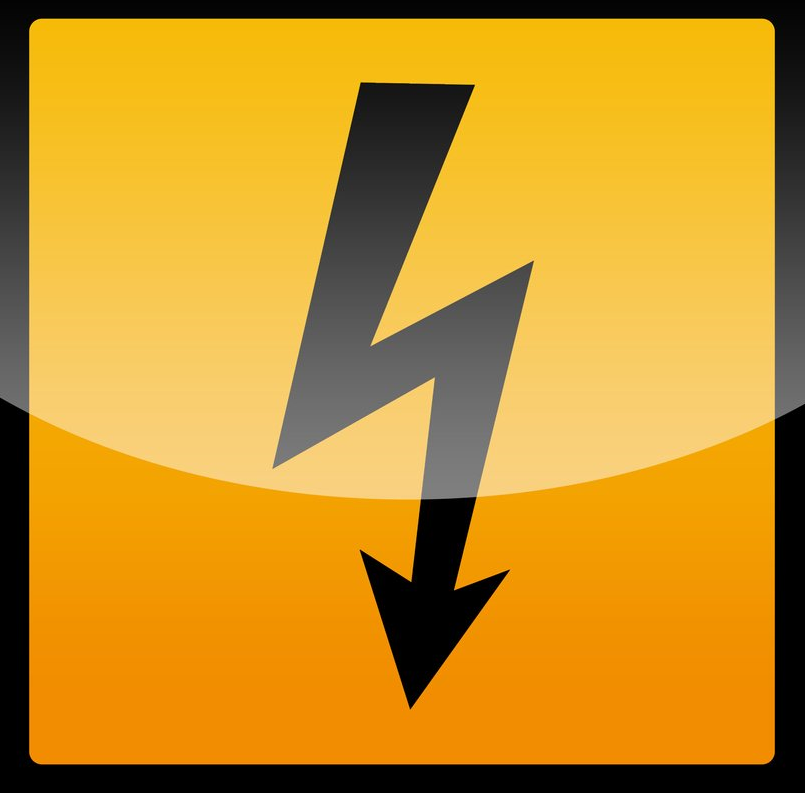 11,65 МВА
Центры питания ПАО «МРСК Центра»
Резерв мощности для технологического присоединения
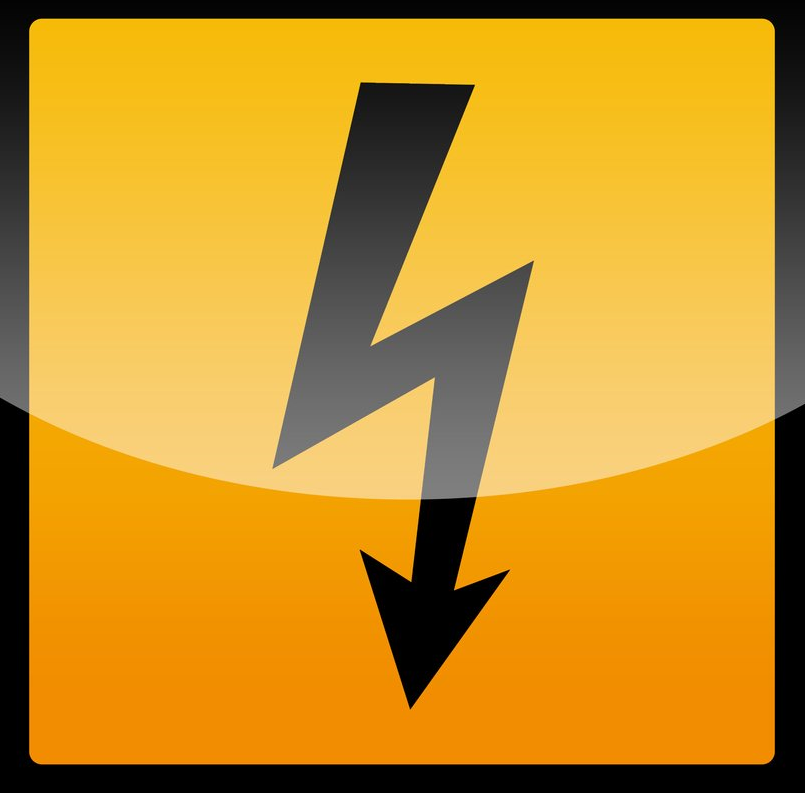 ПОТЕНЦИАЛЬНЫЕ ИНВЕСТОРЫ В переработку продукции кролиководства
9
Инвестиционные приоритеты:
Переработка картофеля
10
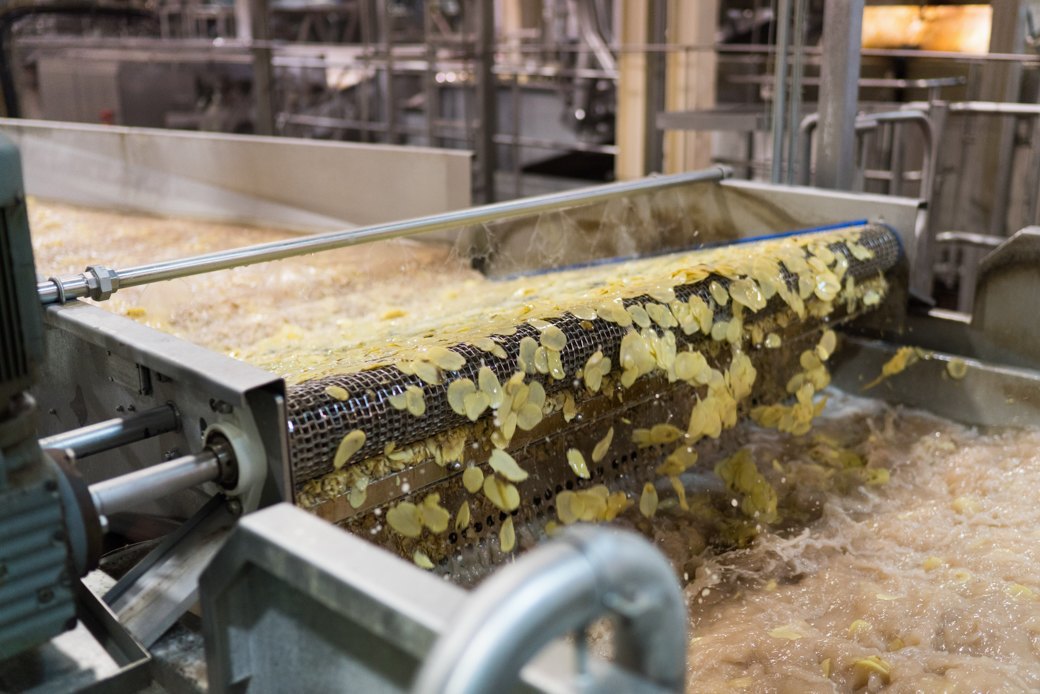 ТЕРРИТОРИИ ДЛЯ ЛОКАЛИЗАЦИИ ИНВЕСТПРОЕКТОВ
ПО переработке картофеля
11
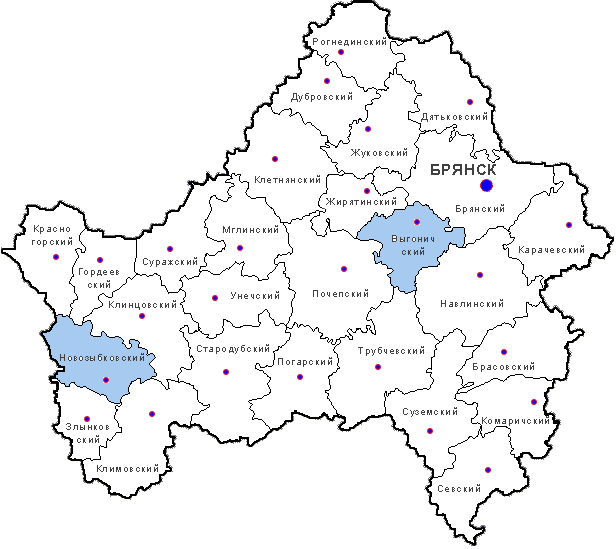 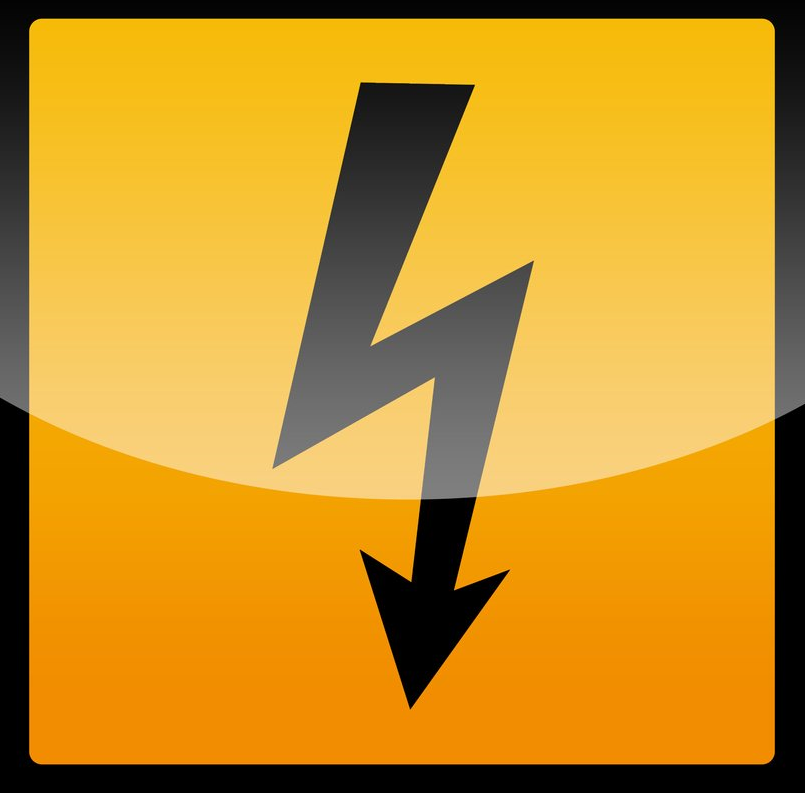 15,57 МВа
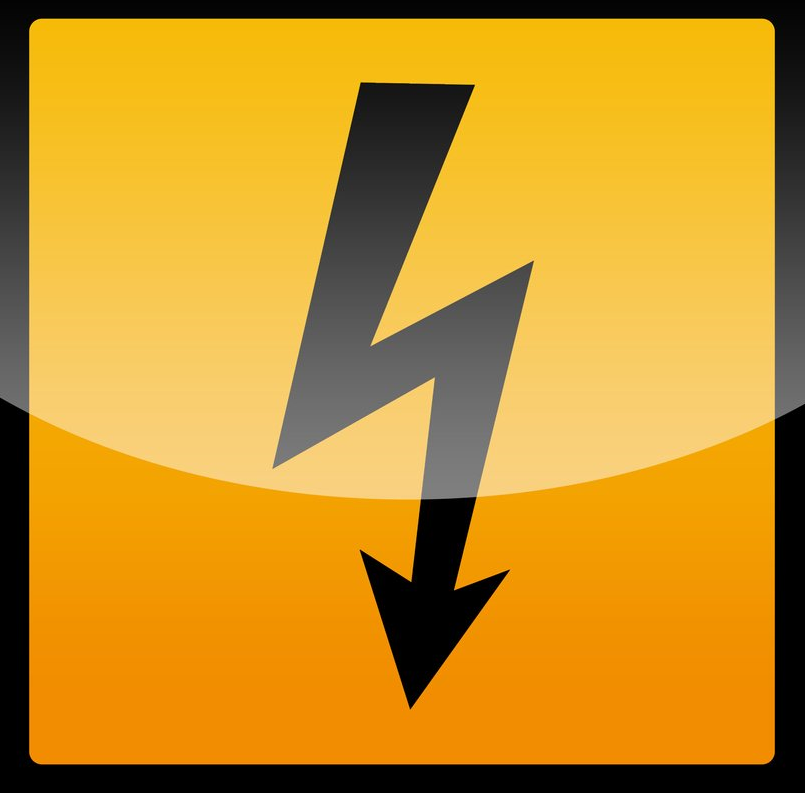 8,39 МВА
Центры питания ПАО «МРСК Центра»
Резерв мощности для технологического присоединения
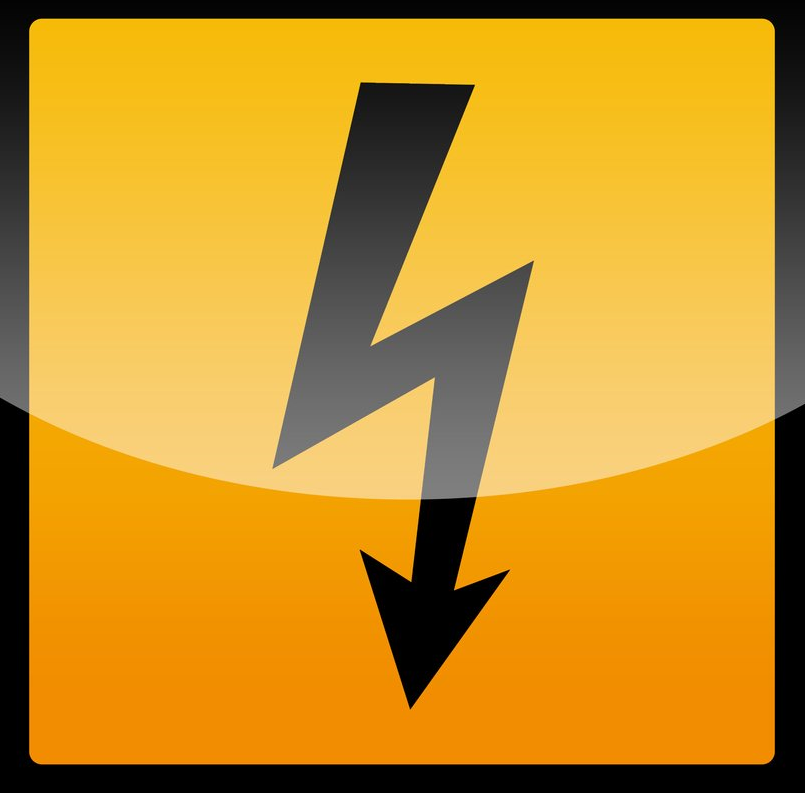 ПОТЕНЦИАЛЬНЫЕ ИНВЕСТОРЫ В переработку картофеля
12
Инвестиционные приоритеты:
Молочное животноводство и Переработка молока
13
ТЕРРИТОРИИ ДЛЯ ЛОКАЛИЗАЦИИ ИНВЕСТПРОЕКТОВ
ПО молочному животноводству и  переработке молока
14
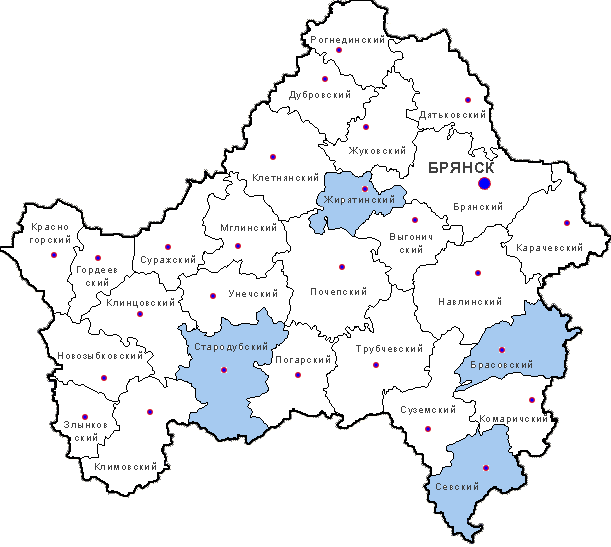 9,25 МВА
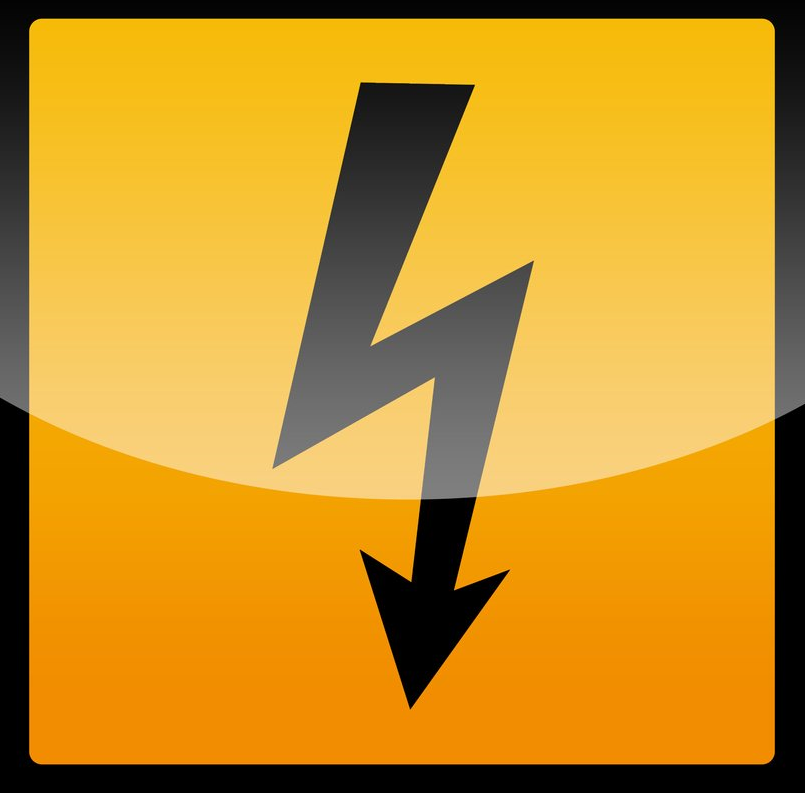 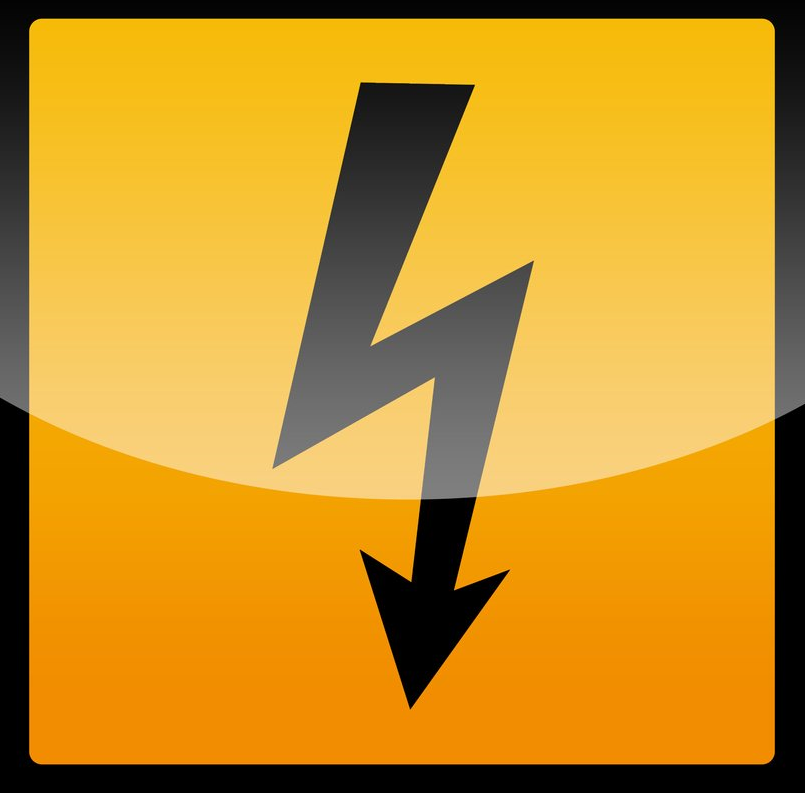 27,1 МВА
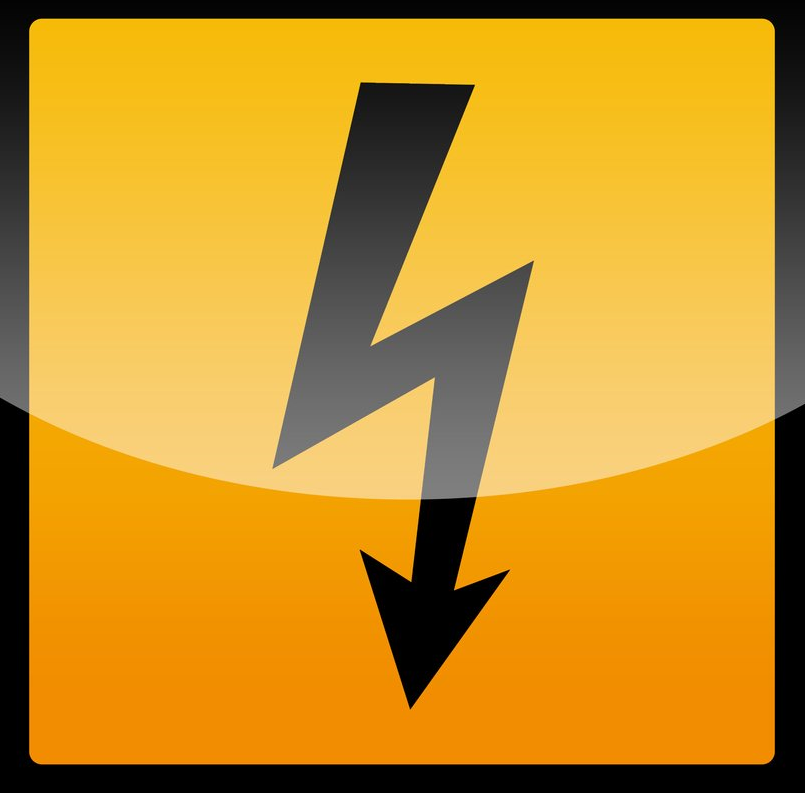 13,407 МВА
13,83 МВА
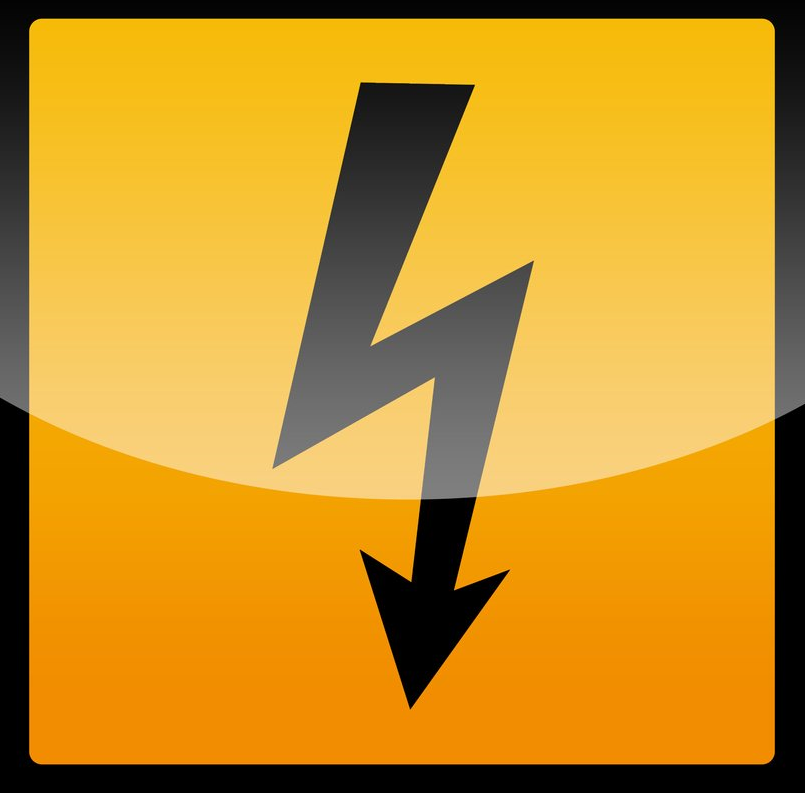 Центры питания ПАО «МРСК Центра»
Резерв мощности для технологического присоединения
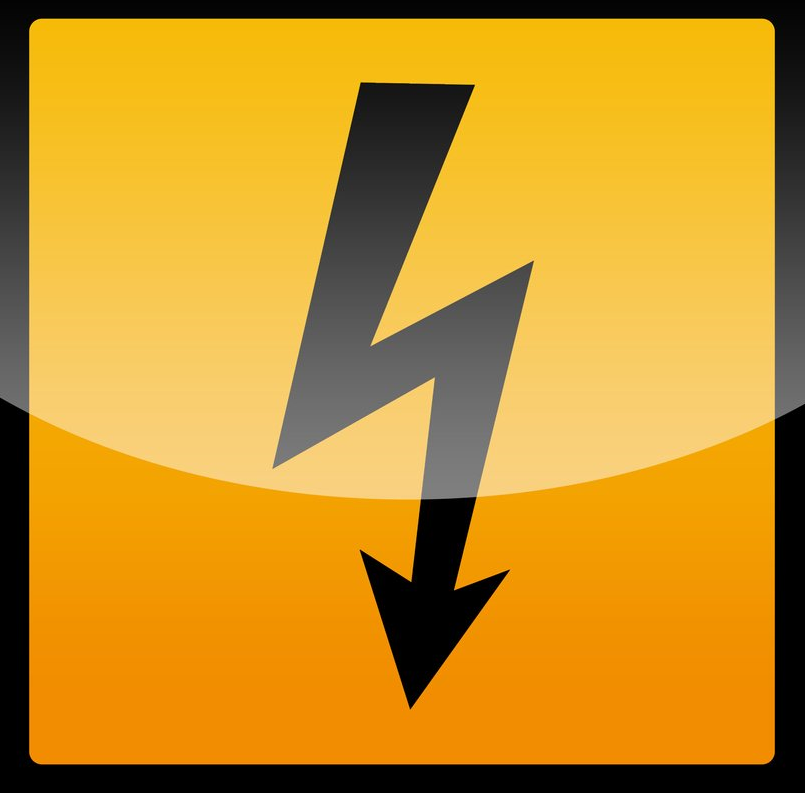 ПОТЕНЦИАЛЬНЫЕ ИНВЕСТОРЫ В молочное животноводство и переработку молока
15
Инвестиционные приоритеты:
мясное животноводство (свиноводство)
16
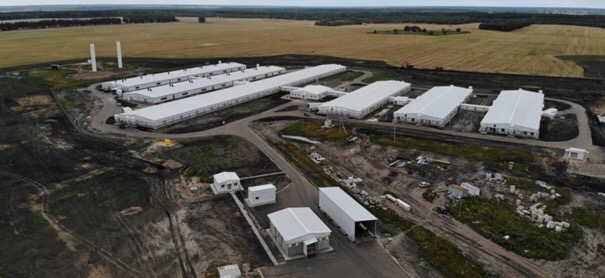 ТЕРРИТОРИИ ДЛЯ ЛОКАЛИЗАЦИИ ИНВЕСТПРОЕКТОВ
ПО мясному животноводству (свиноводству)
17
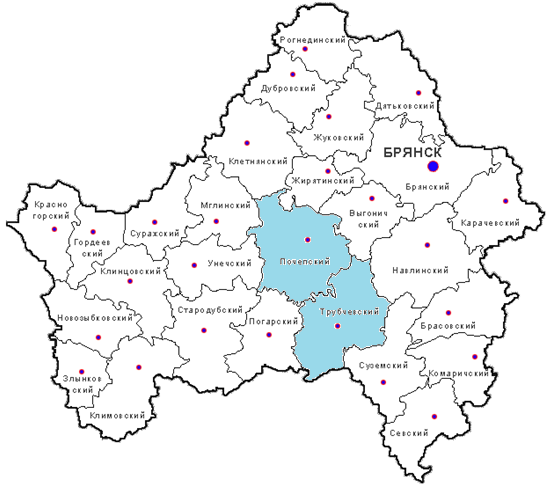 13,407 МВА
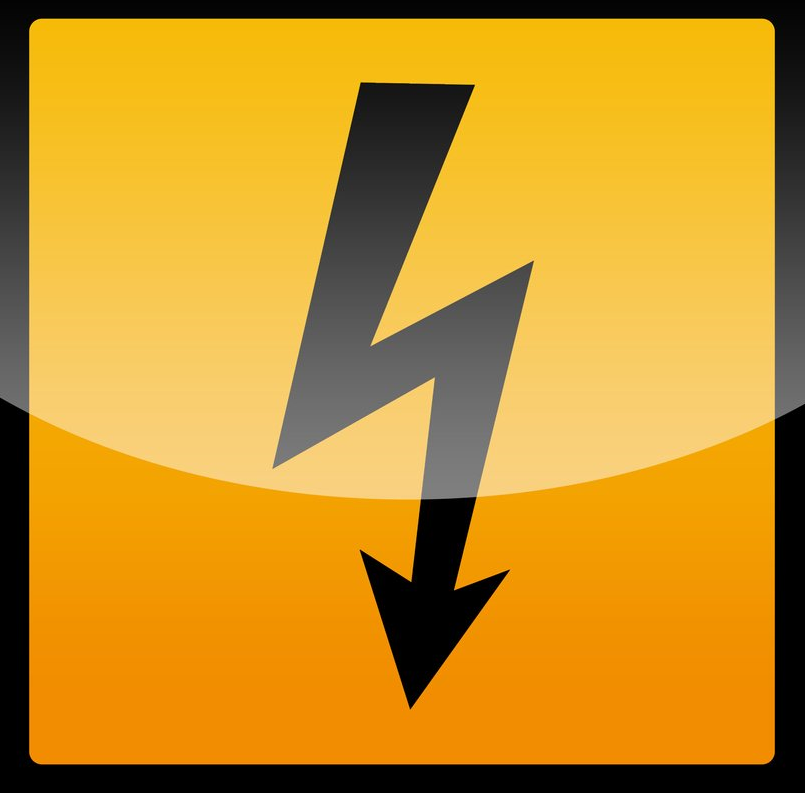 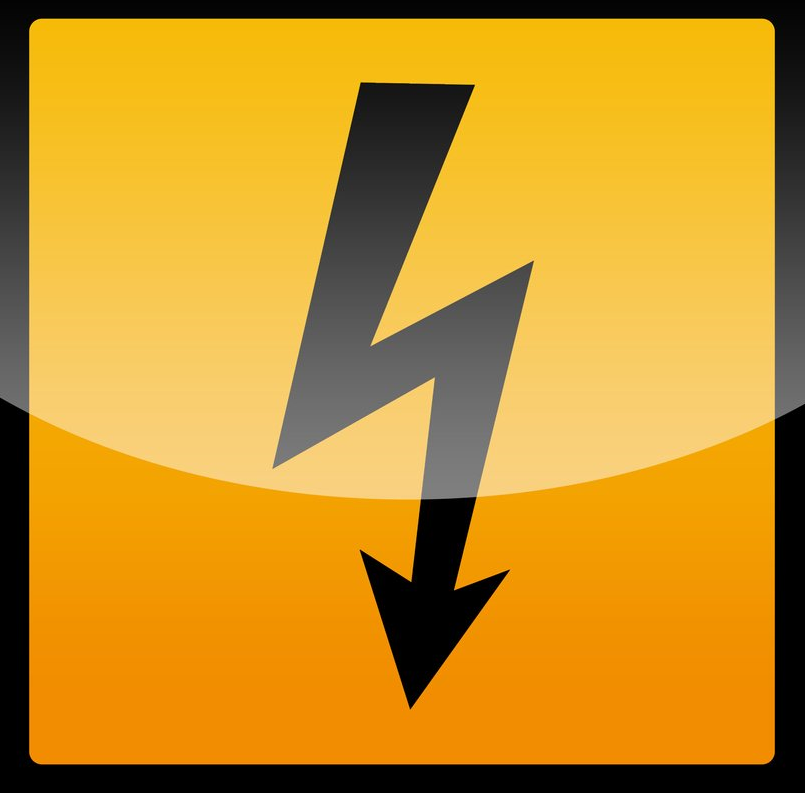 27,1 МВА
Центры питания ПАО «МРСК Центра»
Резерв мощности для технологического присоединения
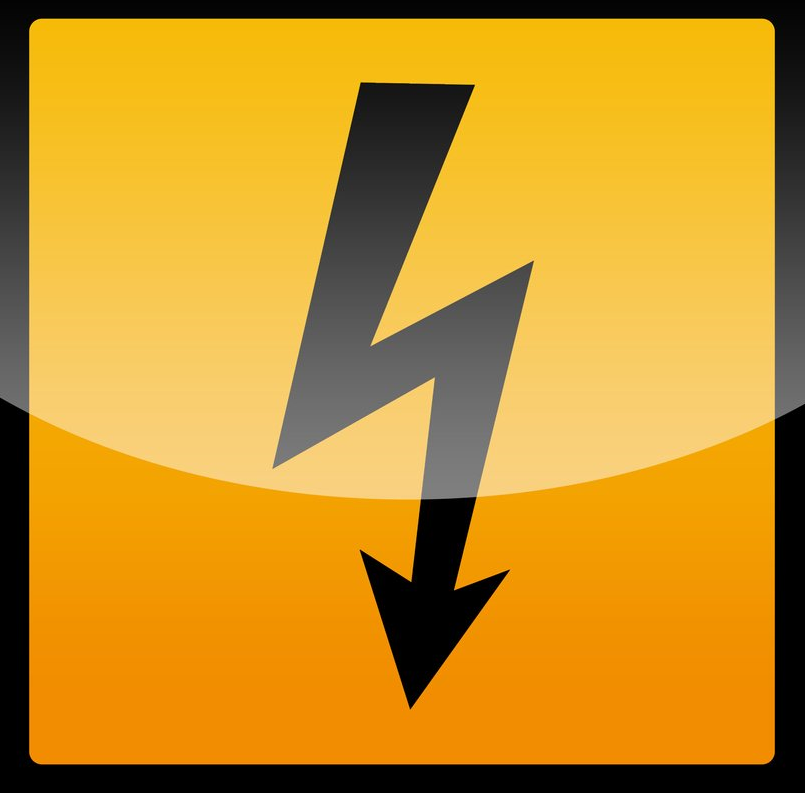 ПОТЕНЦИАЛЬНЫЕ ИНВЕСТОРЫ В мясное животноводство (свиноводство)
18
Инвестиционные приоритеты:
Производство бумаги и картона
19
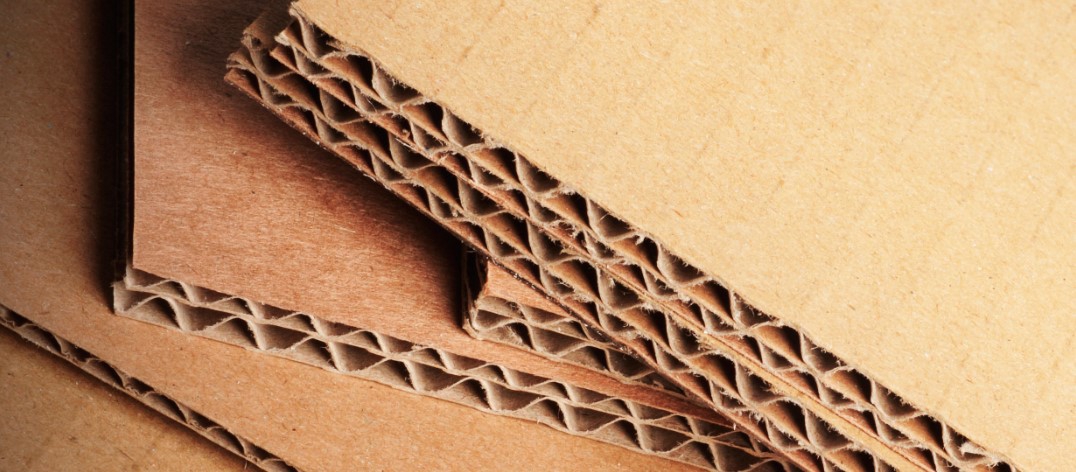 ТЕРРИТОРИИ ДЛЯ ЛОКАЛИЗАЦИИ ИНВЕСТПРОЕКТОВ
ПО производству бумаги и картона
20
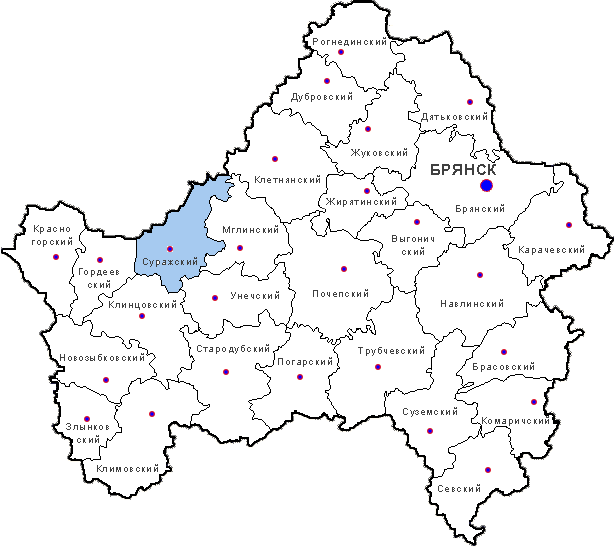 1,66 МВА
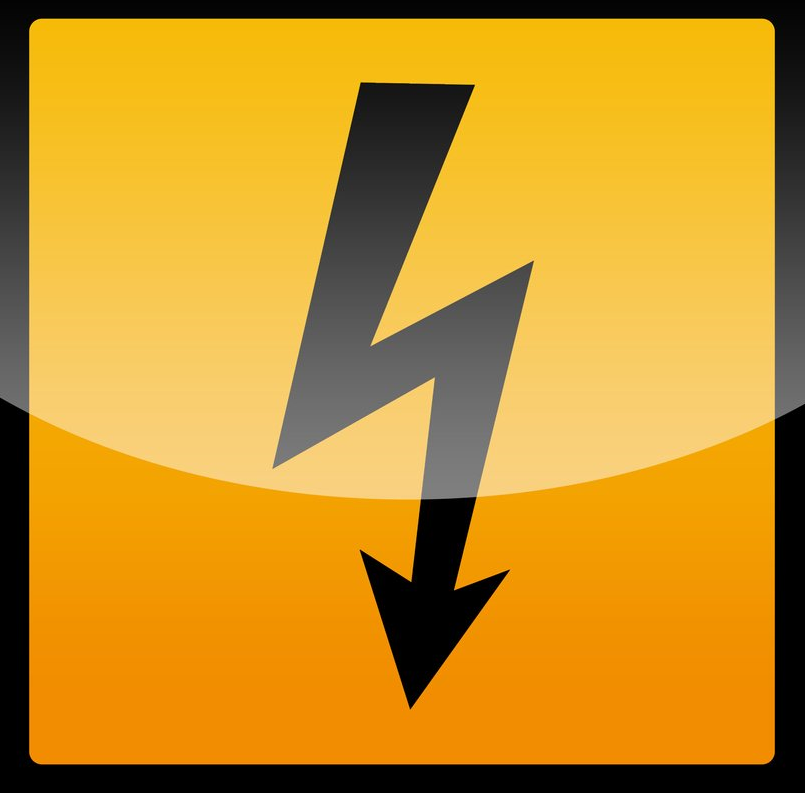 Центры питания ПАО «МРСК Центра»
Резерв мощности для технологического присоединения
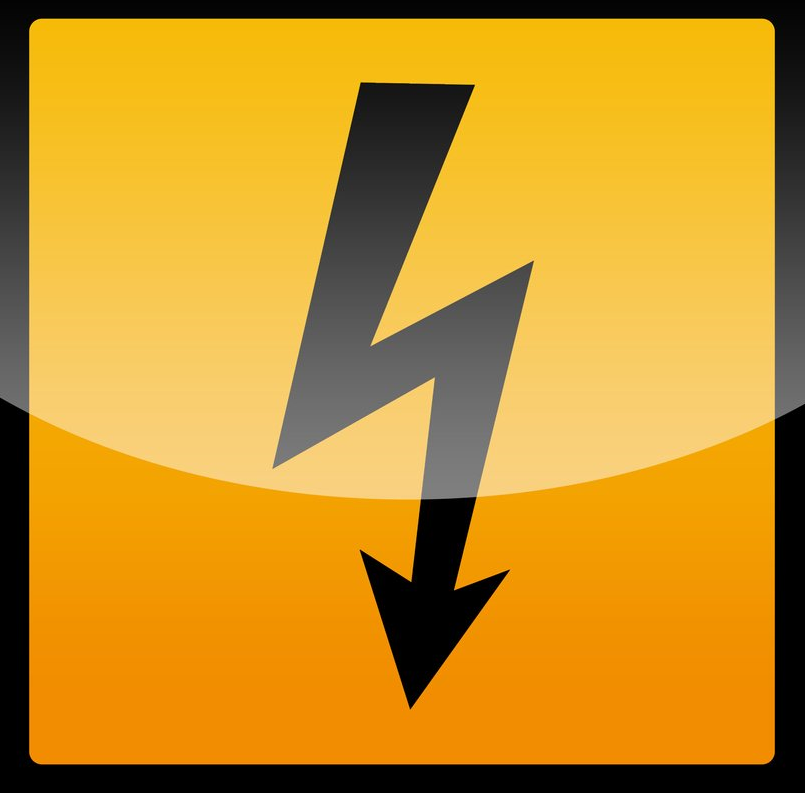 ПОТЕНЦИАЛЬНЫЕ ИНВЕСТОРЫ В инвестиционные проекты по производству бумаги и картона
21
Инвестиционные приоритеты:
Производство ампул и флаконов из медицинского стекла
22
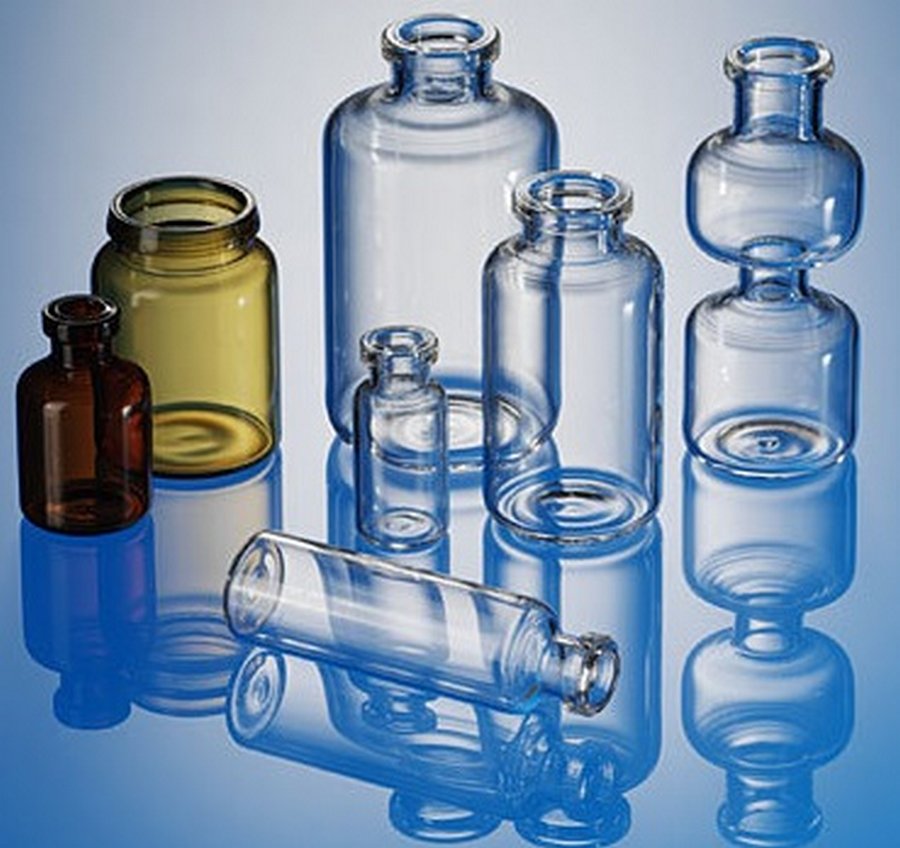 ТЕРРИТОРИИ ДЛЯ ЛОКАЛИЗАЦИИ ИНВЕСТПРОЕКТОВ
ПО производству ампул и флаконов из медицинского стекла
23
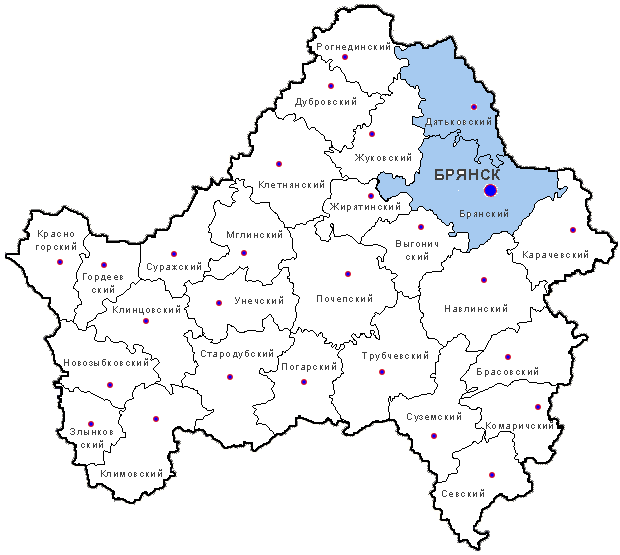 25,65 МВА
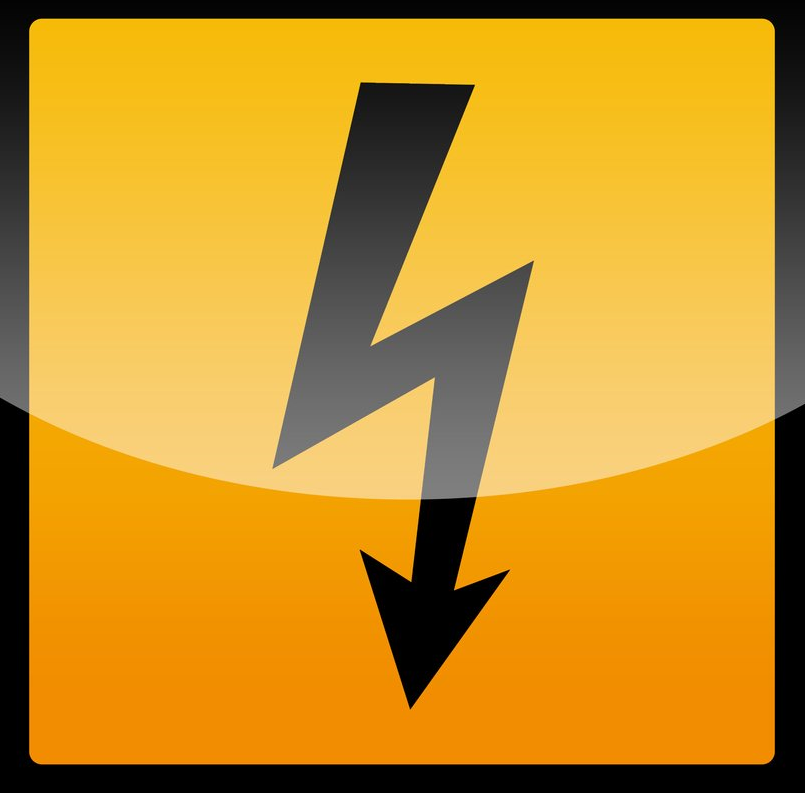 20,09 МВА
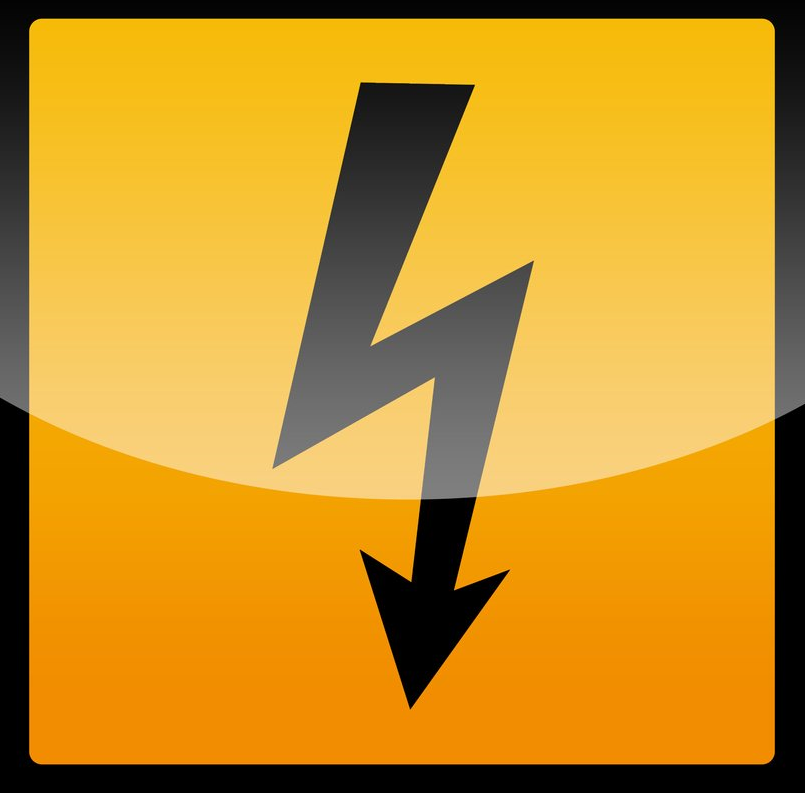 Центры питания ПАО «МРСК Центра»
Резерв мощности для технологического присоединения
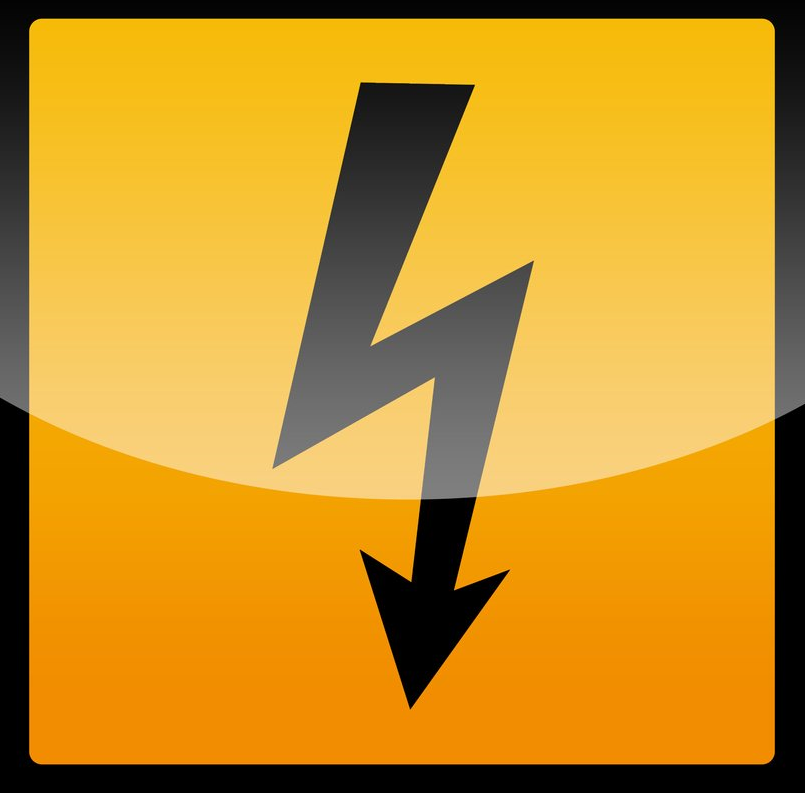 ПОТЕНЦИАЛЬНЫЕ ИНВЕСТОРЫ В инвестиционные проекты по производству ампул и флаконов из медицинского стекла
24
Инвестиционные приоритеты:
Химическое производство
25
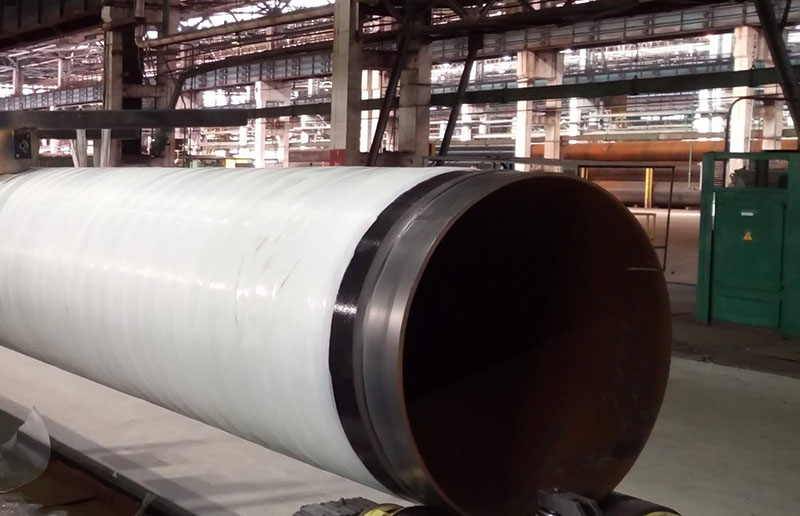 ТЕРРИТОРИИ ДЛЯ ЛОКАЛИЗАЦИИ ИНВЕСТПРОЕКТОВ
ПО химическому производству
26
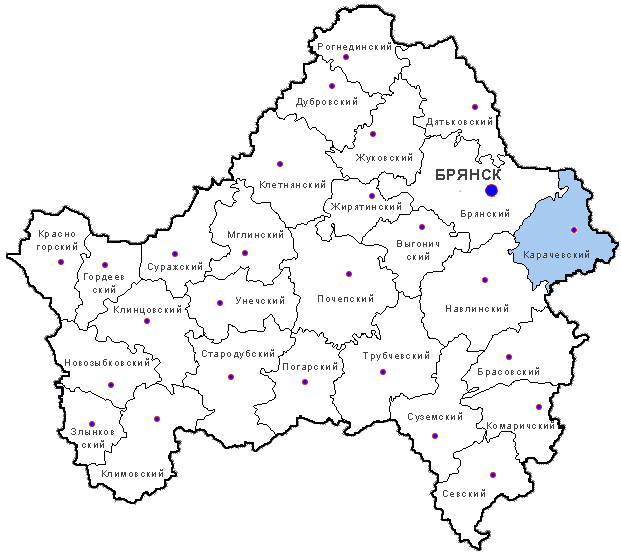 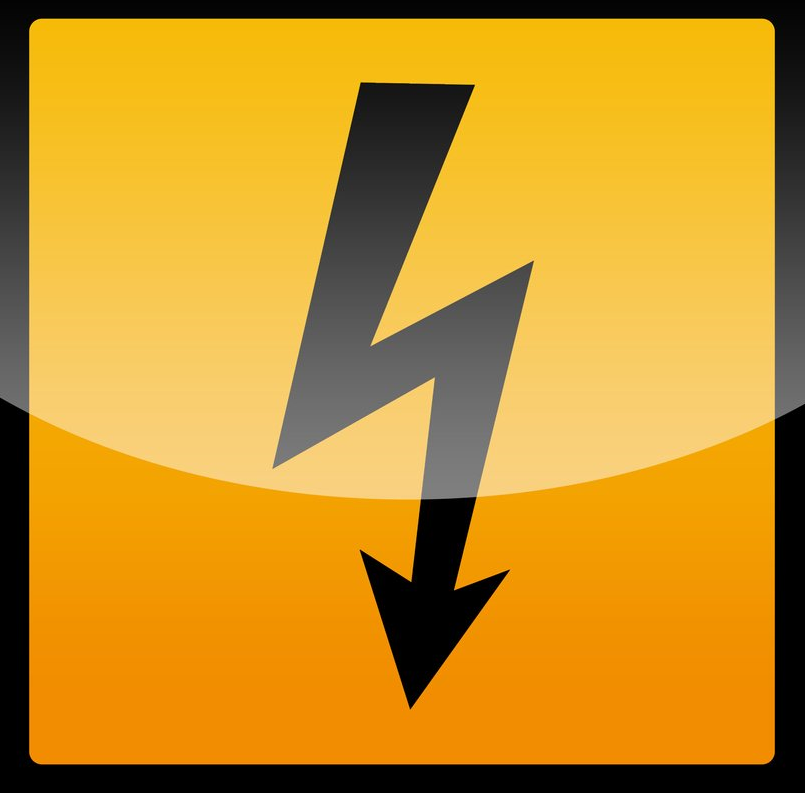 29,1 МВА
Центры питания ПАО «МРСК Центра»
Резерв мощности для технологического присоединения
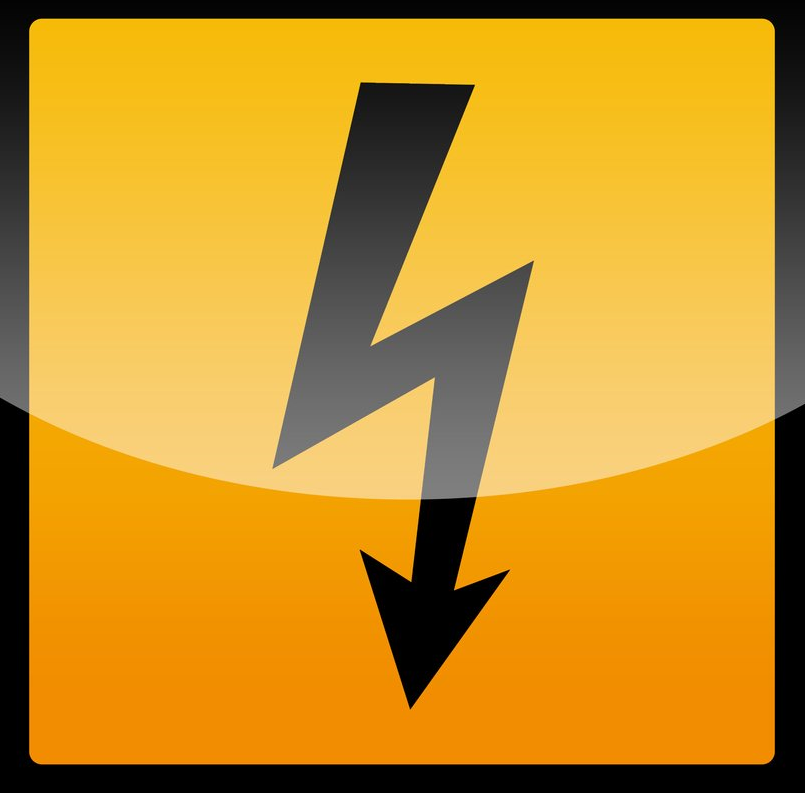 ПОТЕНЦИАЛЬНЫЕ ИНВЕСТОРЫ В инвестиционные проекты по химическому производству
27
ПЕРСПЕКТИВНОЕ ЭКОНОМИЧЕСКОЕ РАЙОНИРОВАНИЕ БРЯНСКОЙ ОБЛАСТИ
28
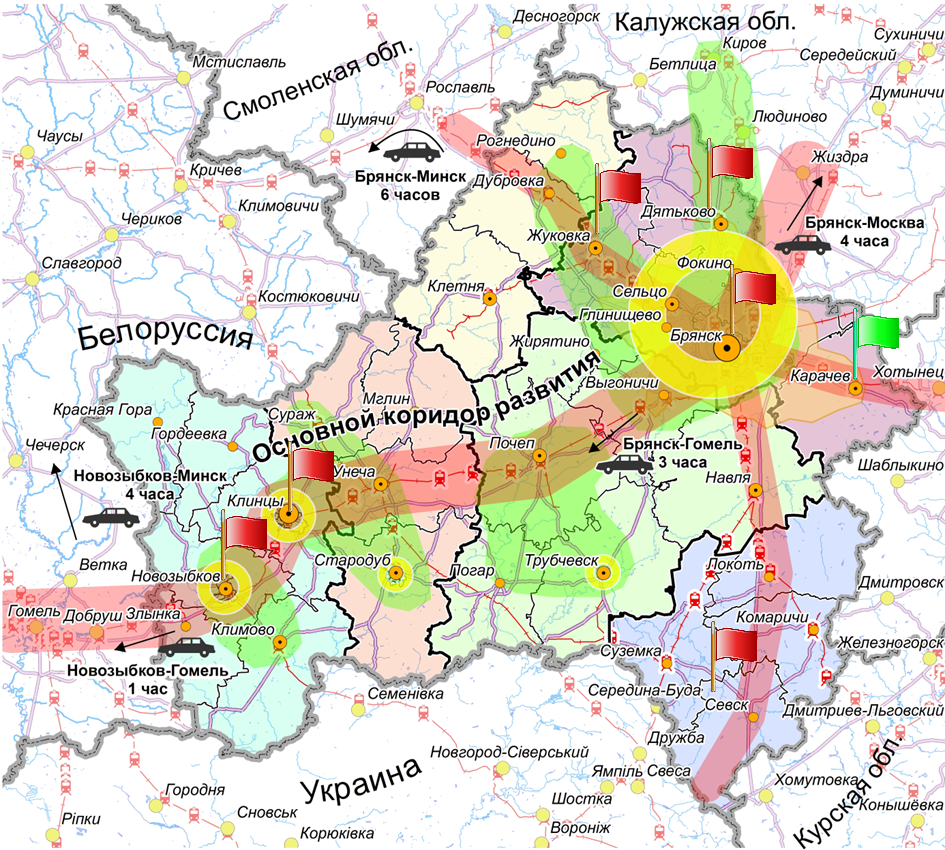 ИНВЕСТИЦИОННАЯ ДЕЯТЕЛЬНОСТЬ НА ТЕРРИТОРИИ БРЯНСКОЙ ОБЛАСТИ
26
Прогноз ВРП и инвестиций в основной капитал, оценка влияния 
новых инвестиций на ВРП
30
Перечень проектов в переговорном портфеле
31